Idiot Test
http://www.coolgames.com/the-ultimate-idiot-test.html
Lesson 4 – Examples and Definitions
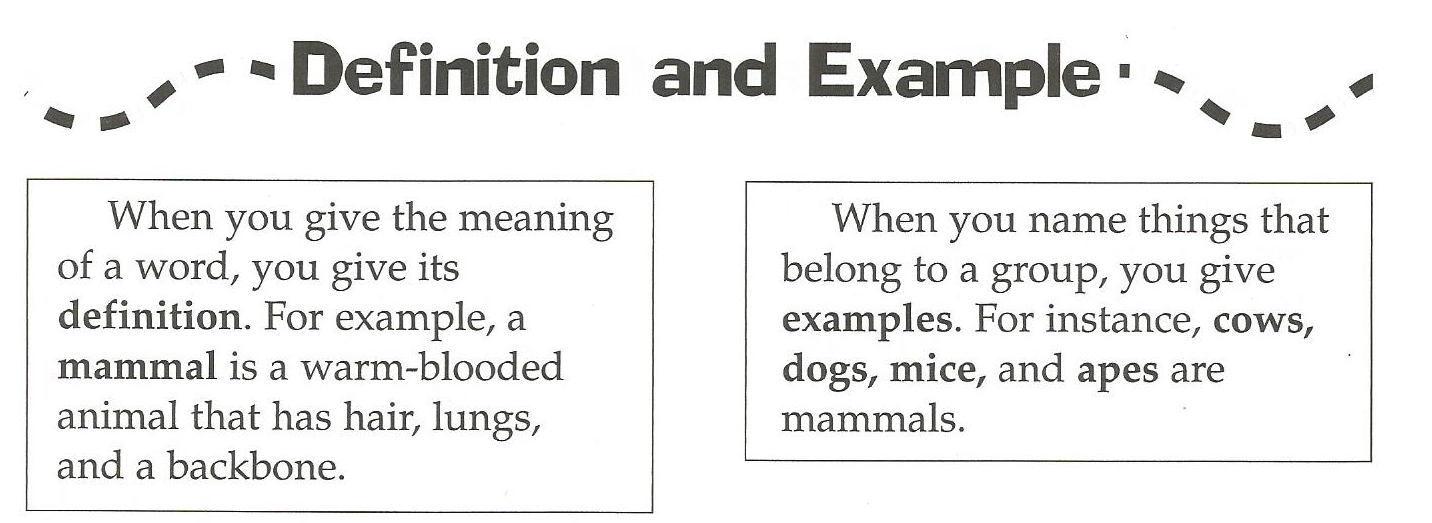 1.  A reptile is a cold blooded animal that creeps or crawls.
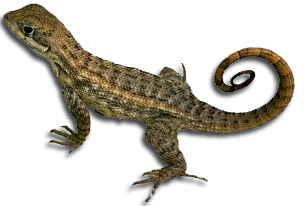 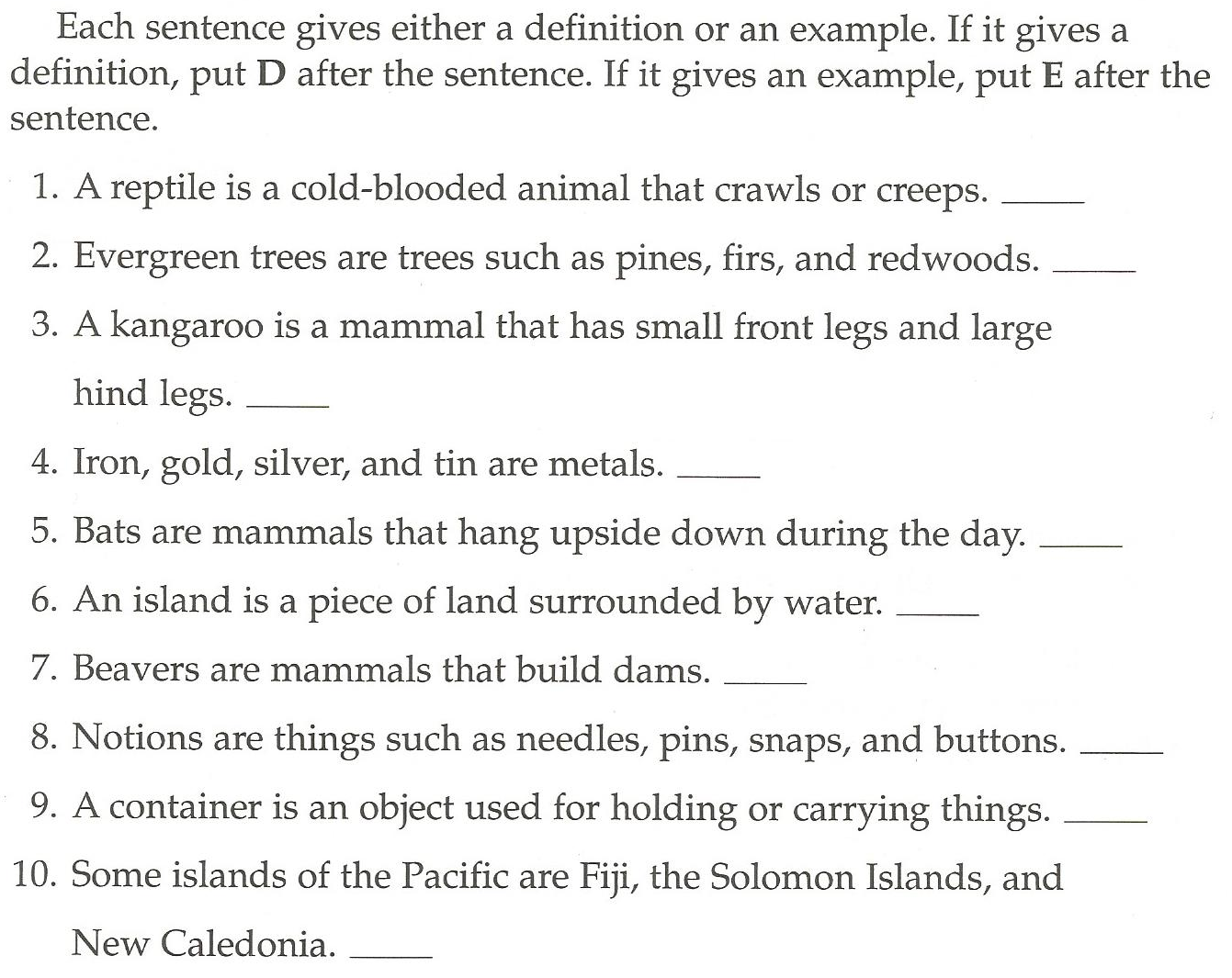 Jeopardy
I’ll give you a definition, and you tell what it is…
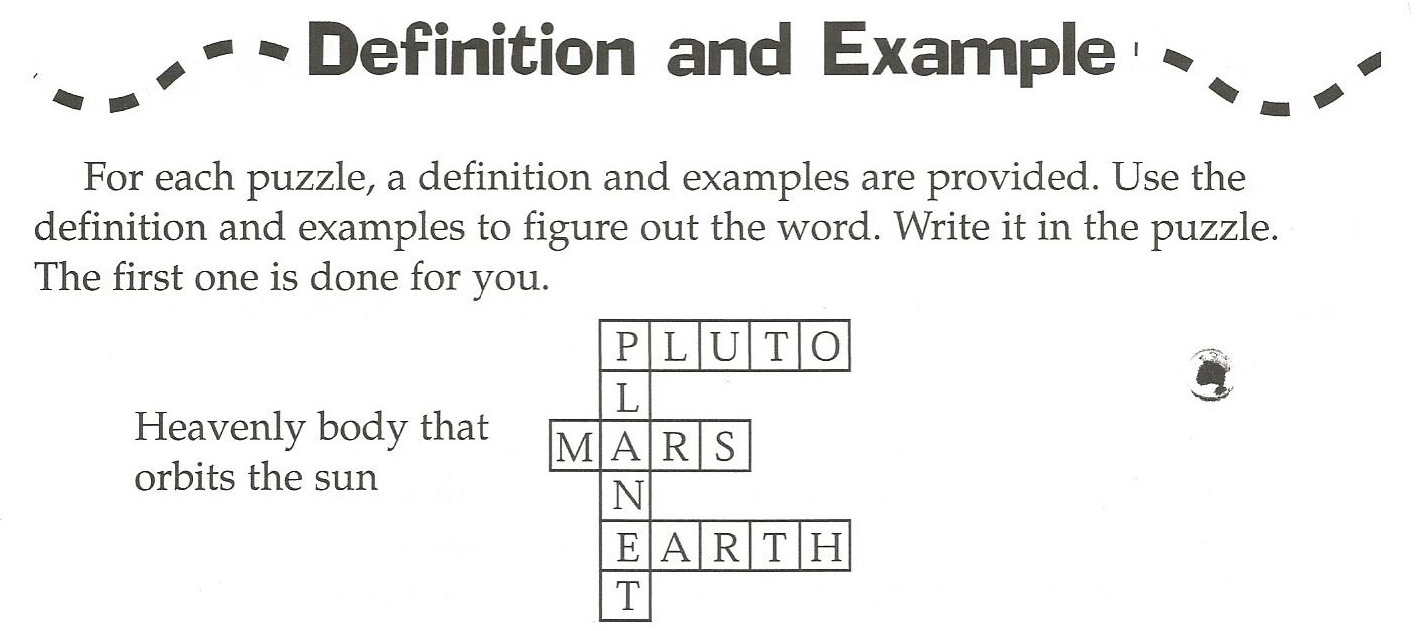 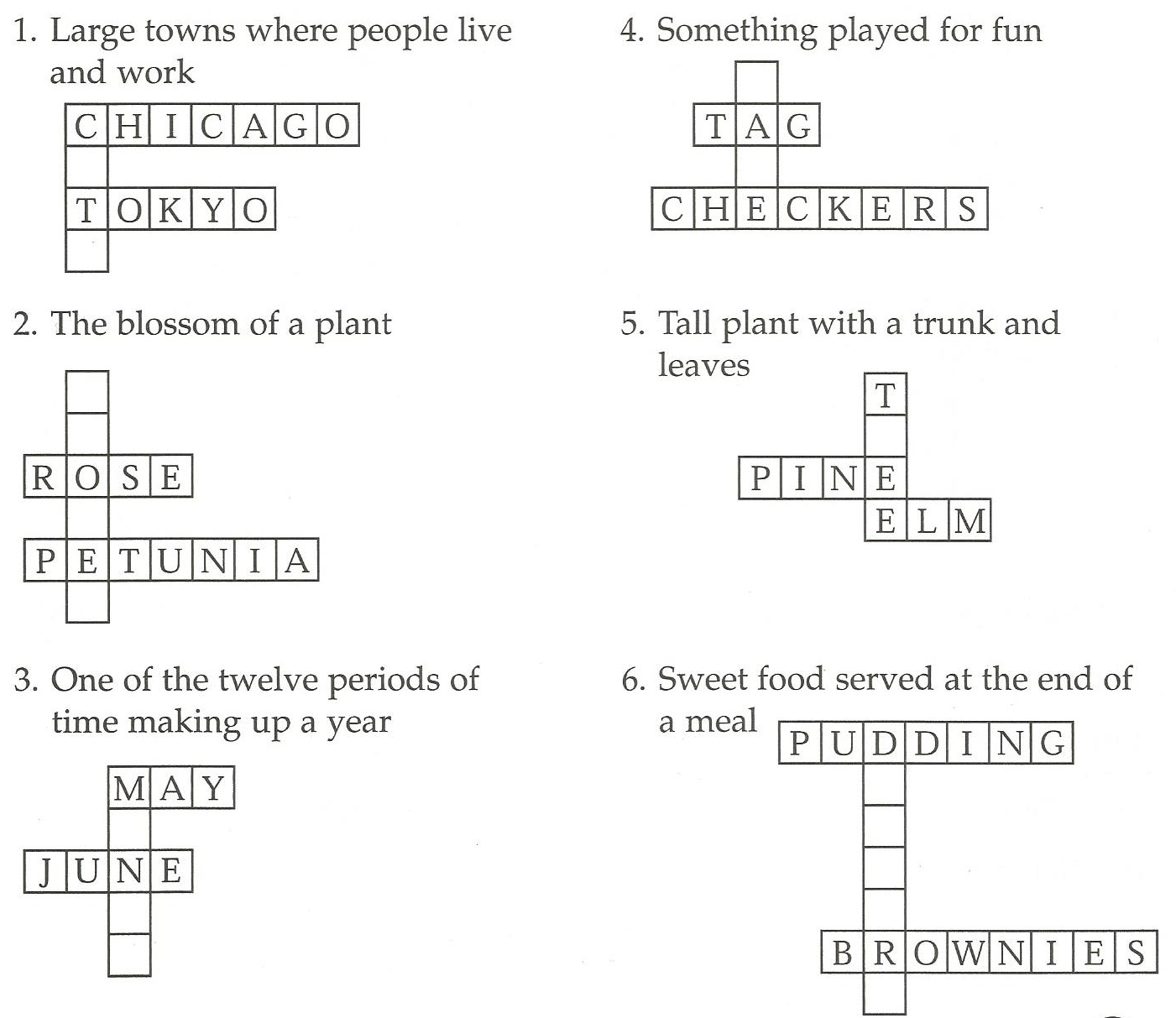 Examples Game:
Secretly write examples on your card. 

Give the card back to Mr. S

Listen and guess what the examples are of…
Don’t guess your own!!